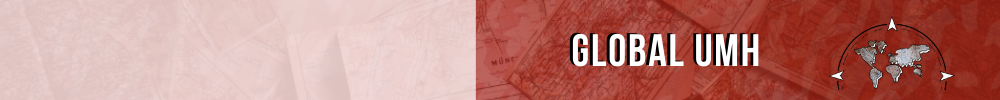 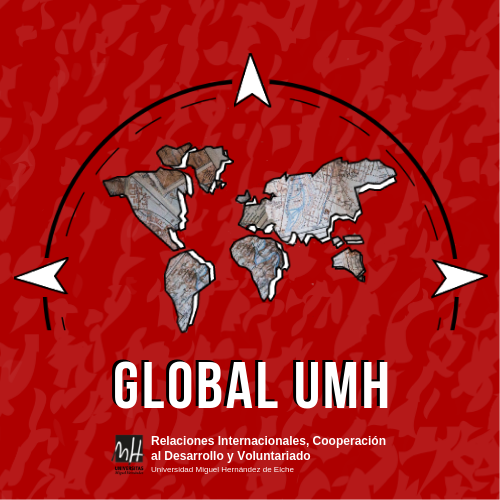 Welcome to the  Miguel Hernández  University of Elche
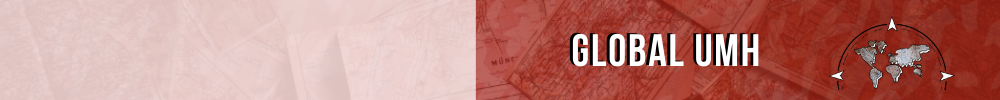 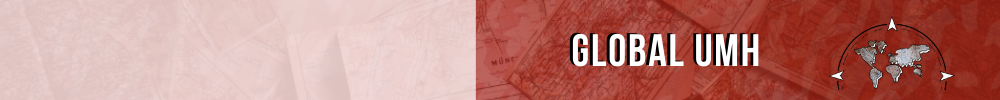 Business,  Economics,  Legal Sciences,  Communication,  Statistics,  Health Sciences  Engineering,  Biotechnology,  Food  Technology,  Psychology,  Physical and  Sport Education,  Fine Arts,
Political Sciences
4 campuses within a 50 km radius  around Alicante
Alicante-Elche	Airport
(ALC),
seaport of Alicante, train stations
1996
28 B
50 M
13 D
17,653 Students
Admin  463
37,700 Alumni
Faculty  1085
Support  Projects  275
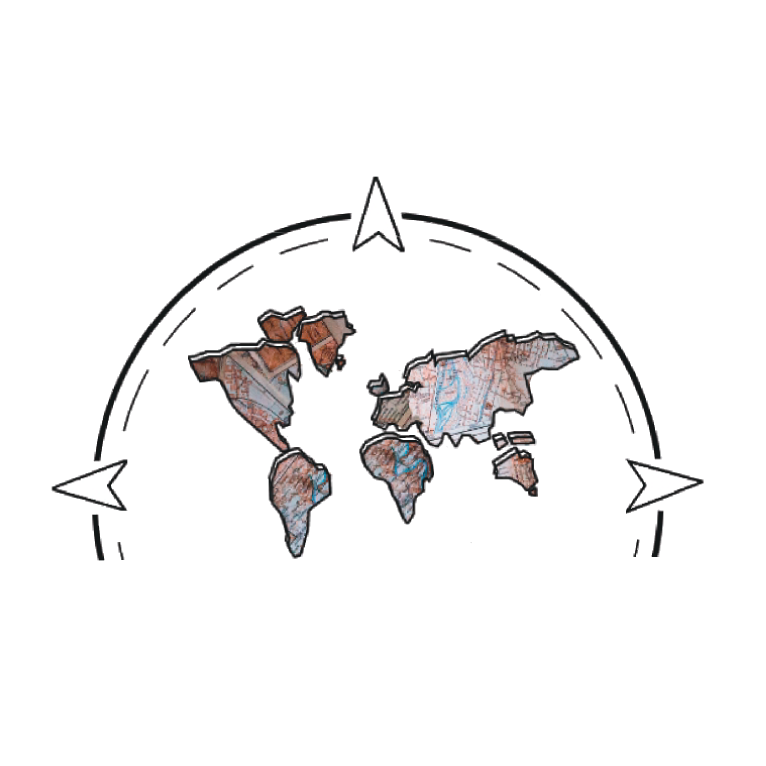 107,703,555€
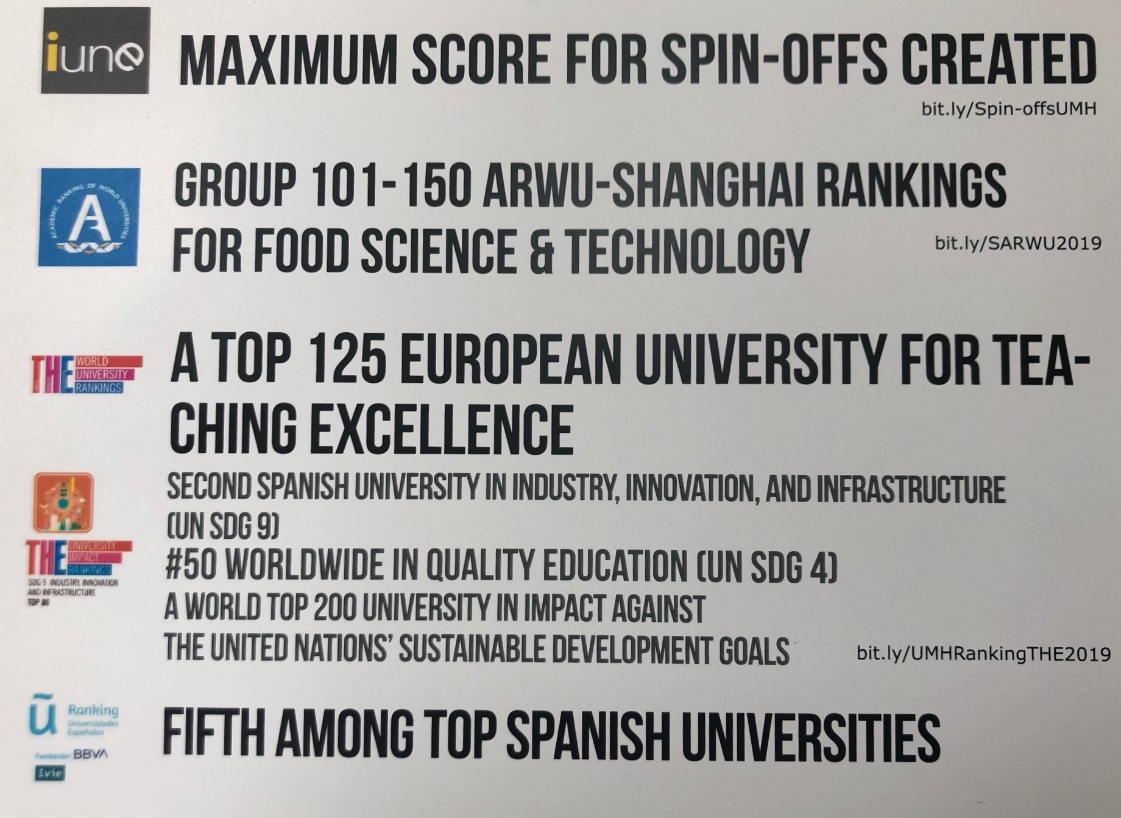 663 International Agreements
317 incoming
284 outgoing
Erasmus+ Key Action 1:  Mobility between Program  Countries and with Partner  Countries
Erasmus+ Key Action 2:
Capacity Building Program  Strategic Partnerships  Sports
Erasmus MUNDUS
Institute of Neurosciences  (IN)
5 Research Institutes
10 Research Centers
Institute of Research,  Development and  Innovation in Sanitary  Biotechnology of Elche  (IDiBE)
70 Research	Laboratories
3.13 spinoffs per 100 faculty  Most productive Spanish university in  creating technology-based companies  (IUNE Observatory)
Institute of  Bioengineering (IB)
25 functioning businesses founded  from the transfer of knowledge of  university research
(Scientific Park)
Statistics and Big Data
López Piñero  Interuniversity Institute of  Historical and Social  Studies
Sport Sciences Research Center
APCOM (Motor Control and Learning)
BIOMEC (Biomechanics for Health and Sports  Performance)
GICOM (Motor Behavior)
GIAFIS (Physical Conditioning and Health)
Development  Cooperation
2005-19. Nemba Hospital. Health  professional training programs in medical  specialities that are almost nonexistent  (Neurophysiology).
2012-19. Nemba School. Teaching 1500  children in primary and secondary school.
2011-19.	Program	of	volunteers	to	train
Rwandan teachers in Nemba.
HE and health research in  Mexico, Cuba, Colombia,  Argentina, Brazil, Honduras,  Peru, Paraguay, Nicaragua,  Mozambique, Ghana, Gambia,  Senegal, Democratic Republic  of Congo and Ecuador.
Experimental Sciences
Social and Legal Sciences
Health and Social  Sciences
Engineering of Elche
Engineering of  Orihuela
Social and Legal  Sciences
Elche
Orihuela
Medicine
Pharmacy
Fine Arts
Sant  Joan
Altea
Faculty of Experimental Sciences.
Bachelors
Biotechnology
Environmental Science
Faculty of Social and Legal Sciences. Bachelors
Dual Bachelor's in Audiovisual Communication and Journalism
Dual Bachelor's in Law and Business Administration and Management
Business Administration and Management
Audiovisual Communication
Law
Business Statistics
Journalism
Labor Relations and Human Resources
Public Safety and Private Security
Faculty of Health and Social Sciences.
Bachelors
Psychology
Physical Activity and Sports Sciences
School of Engineering of Elche. Bachelors
Computer Engineering &  Information Technologies
Electrical Engineering
Electronic Engineering and  Industrial Automation
Mechanical Engineering
Telecommunications Technology  Engineering
SCHOOL OF ENGINEERING OF ORIHUELA
Bachelors
Agro-Food & Environmental Engineering
Food Science and Technology
FACULTY OF SOCIAL AND LEGAL SCIENCES
OF ORIHUELA. Bachelors
Political Science and Public Administration
Business Administration and Management (Orihuela)
FACULTY OF MEDICINE
Bachelors
Medicine
Occupational Therapy
Physiotherapy
Podiatry
FACULTY OF PHARMACY
Bachelor
Pharmacy
FACULTY OF FINE ARTS
Bachelor
Fine Arts
Erasmus+Programs
Study Abroad  Programs
We welcome  your students  and faculty
Direct enrollment  (Free mover)
Research  collaborations and  networking
STUDENT LIFE
Sporting and leisure
Student Delegation
UMH libraries
UMH Intelligent Card
University dining halls
Area of Attention for Students with Disabilities
STUDENT EXCHANGE PROGRAMS
ERASMUS+
Destino  SICUE
Dual Programs
Non-Erasmus Agreements
INTEGRATION  SOCIAL PROGRAMS
Intensive Language  Course
Buddy Program
UMH ERASMUS Club  Experience
Thanks!
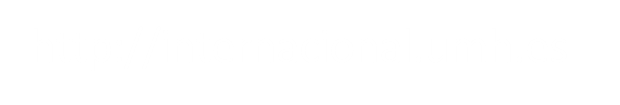 internacional@umh.es